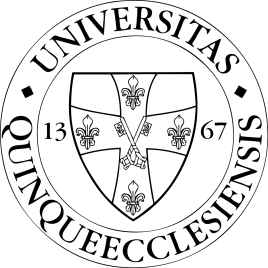 Szociológiai kutatási adatok a PTE-n
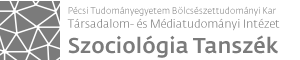 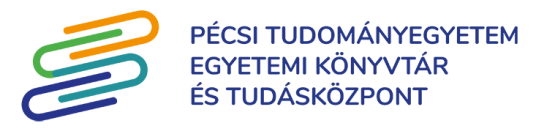 dr. habil. Füzér Katalin
2021.12.09
fuzer.katalin@pte.hu
PTE Szociológia Tanszék
1
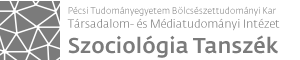 Adatkezelés
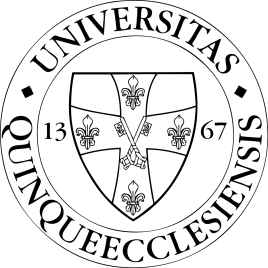 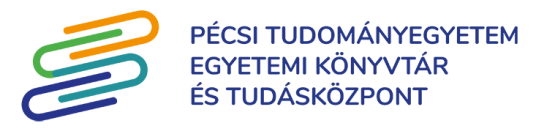 Kutatási adatkezelés helyzete PTE-n
Tudományterületenként, szervezeti egységenként, kutatócsoportonként eltérő, szigetszerű adatkezelési gyakorlatok 

#pécsiszociológus kutatóműhely adattípusai:
primer: szöveg, fotó, videó, terepkutatás dokumentáció, survey-k
sekunder: nemzetközi és hazai online adatportálokról, adatbankokból (Eurofound-tól a Legatum Institute-ig, Eurostat-tól a KRTK Adatbank-ig) mikroadat-gyűjtések és -feldolgozások, webscrape big data
Terv: KSH kutatószoba, EUROSTAT kutatóhely
#pécsiszociológus kutatóműhely adattárolása:
hard drive, gl drive, MS Teams, tanszéki ill. projekt weblapok
I r á n y: Pécsi Egyetemi Archívum (PEA) Kutatási Adatok Tárháza
 
Az OTKA, H2020, stb. projektek kutatási adatkezelési tervei és a publikálás fontos impulzusok a PTE-n is az open science irányába
2
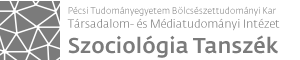 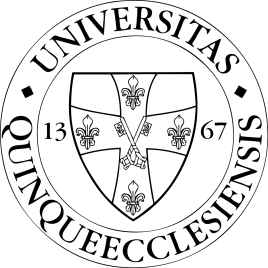 PEA 2021
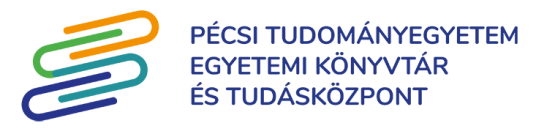 Pécsi Egyetemi Archívum 
Publikálás- és Kutatástámogatási Osztály:  Kókay Péter, Lovász Dávid, Horváth Tamás, Völgyi Bence (doktoranduszom a PTE DSZDI-ben )
Előnyök: 
Rugalmas, helyi igényeket figyelembe vevő alakíthatóság
Kutatási adatok intézményi repozitóriuma
A hozzáférés igény szerinti szabályozhatósága 
Nincs fájlformátum megkötés, fájlméret-korlátozás 
Nemzetközileg szabványos metaadat séma (Dublin Core) használatát teszi lehetővé 
A szabványosságból adódó más repozitóriumi rendszerekkel való összekapcsolhatóság 
A feltöltött adatok DOI-val elláthatósága megoldott a rendszerben létrejövő Handle-azonosítók révén  
Napi szintű biztonsági mentések​
Hátrányok: 

Nincs a repozitóriumhoz fejlesztő, ami megnehezíti a strukturális átalakításokat 
Nincsen előfizetésünk a DataCite-DOI-ügynökséggel, akik kutatási adatokra adnak DOI-azonosítókat 
A PEA ismertsége nem kielégítő 
Nem túl felhasználóbarát 

Továbblépés/ alternatíva:
•	Magyar: Concorda 
•	Nemzetközi: Zenodo, Figshare, DRYAD
3
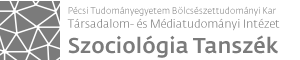 Adatkezelés
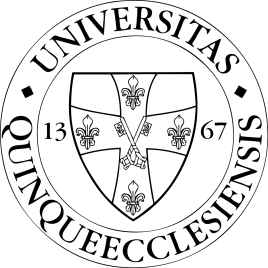 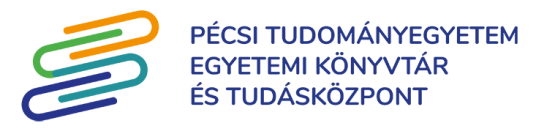 Kihívások
Kulturális változás (kutatói gondolkodásmód) 
Hozzáállás: meggyőzés és bizalom 
Meg kell találni a megfelelő ösztönzési rendszert, hogy a kutatók megértsék, a megfelelő adatkezelés az ő javukat szolgálja. 
Oktatás, képzések (készségek fejlesztése) 
Ki kell alakítani a megfelelő képzéseket és oktatásokat, amelyek segítik a kutatókat. 
Kutatási adatkezelés beépülése az egyetemi képzésekbe 
Fiatal kutatók készségeinek fejlesztése 
Segédanyagok, tananyag 
A belső politikák/irányelvek kialakítása, stratégiai összehangolása 
PTE elköteleződése az Open Science (Nyílt Tudomány) irányába 
PTE szintű “tudományetikai bizottság” felállításának szükségessége 
Az adatkezelés fontossága, jogi és etikai kérdések 
Szerzői jogi ismeretek (Ki a tulajdonosa a kutatási adatoknak?) 
Etikai kérdések
4
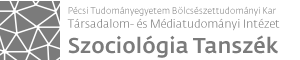 Adatkezelés
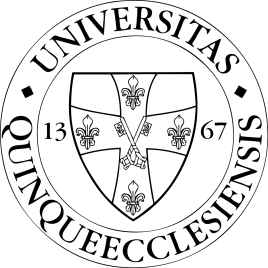 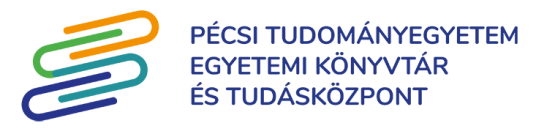 Könyvtári szerepvállalás
Helyzetkép készítése (Kutatási adatkezeléssel kapcsolatos kérdőíves felmérés- 2021) 

Előadások, tréningek szervezése, pl. Kutatási adatkezelés a fenntarthatóság és a láthatóság jegyében NKFIH és EKK HUNOR közös eseménysorozatban (2021. 09.27.) 

Technikai infrastruktúra biztosítása - intézményi repozitórium (PEA) üzemeltetés , fejlesztés, együttműködés kutatókkal
5
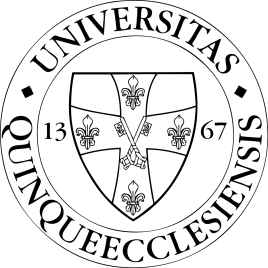 Köszönjük 
a TK Szociológia Intézet 
és a 
TÁRKI Adatbank szervezőmunkáját!
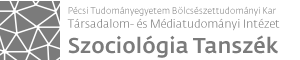 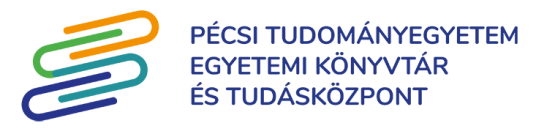 dr. habil. Füzér Katalin
fuzer.katalin@pte.hu
PTE Szociológia Tanszék
6